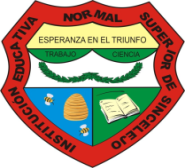 INSTITUCIÓN EDUCATIVA NORMAL SUPERIOR DE SINCELEJO
AÑO ESCOLAR 2016
ANÁLISIS ISCE 2015 Y ISCE 2016
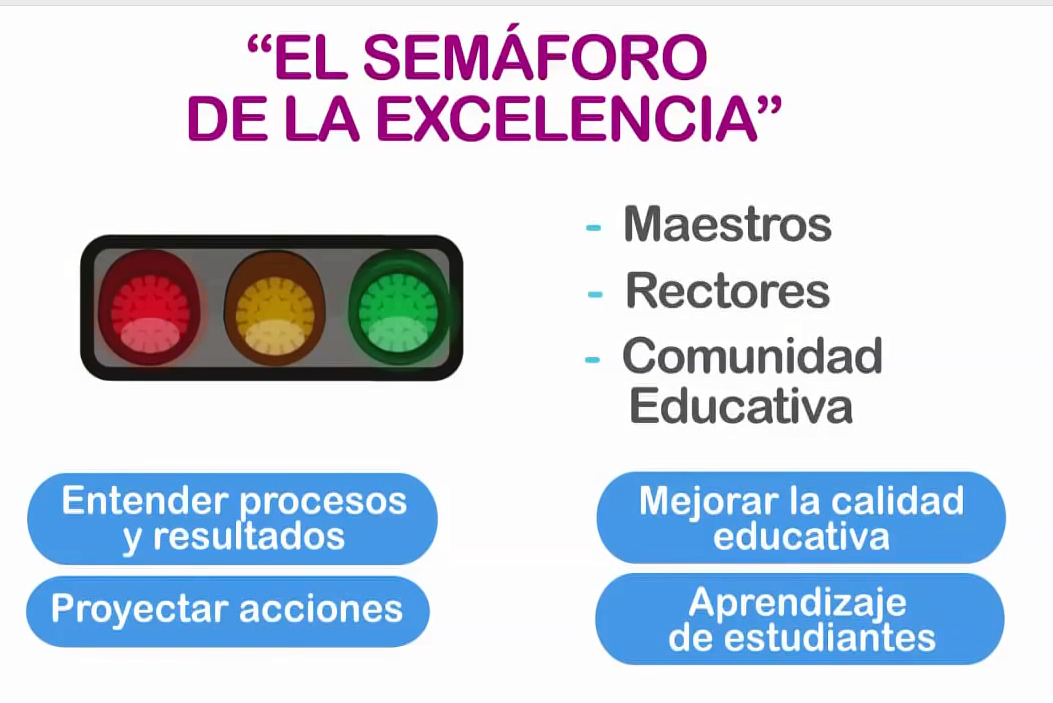 ABRIL 13 2016
INSTITUCIÓN EDUCATIVA NORMAL SUPERIOR DE SINCELEJO
AÑO ESCOLAR 2016
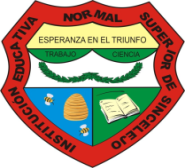 ANÁLISIS ISCE 2015 Y ISCE 2016
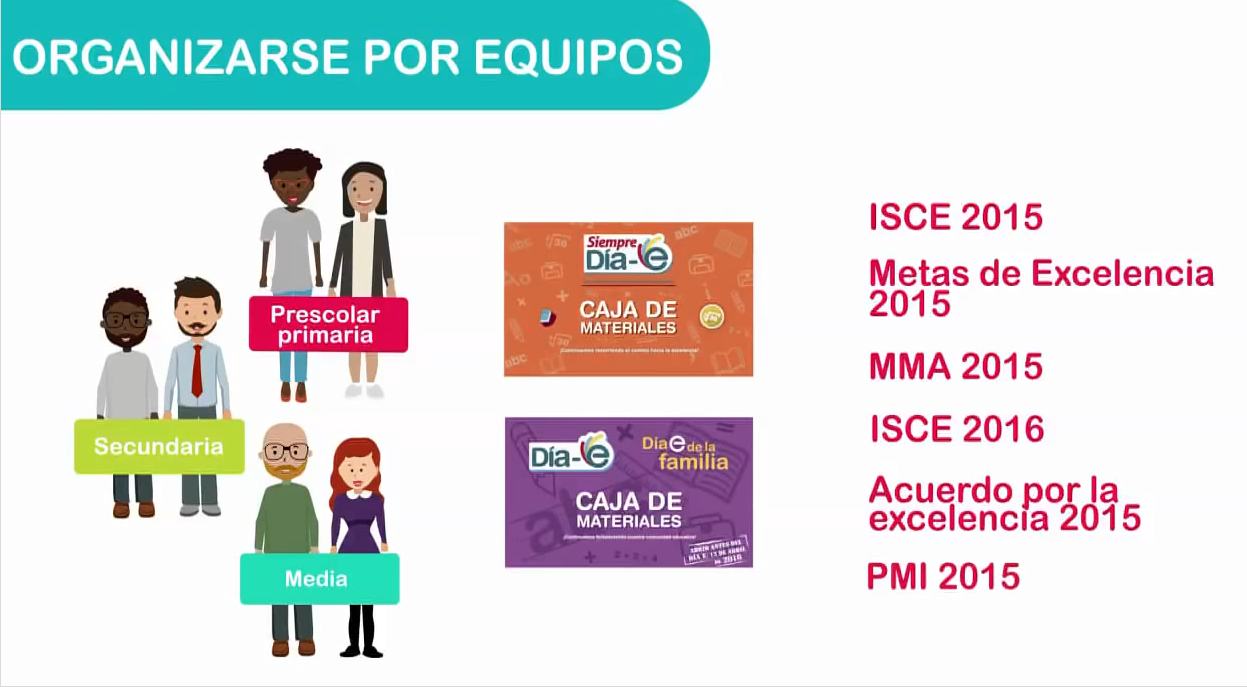 INSTITUCIÓN EDUCATIVA NORMAL SUPERIOR DE SINCELEJO
AÑO ESCOLAR 2016
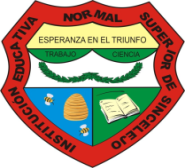 BÁSCIA PRIMARIA: (primer podio índice sintético (2015), segundo podio el índice sintético 2015 más la meta mínima anual (+ 0.32) y en el tercer podio el índice sintético 2016.
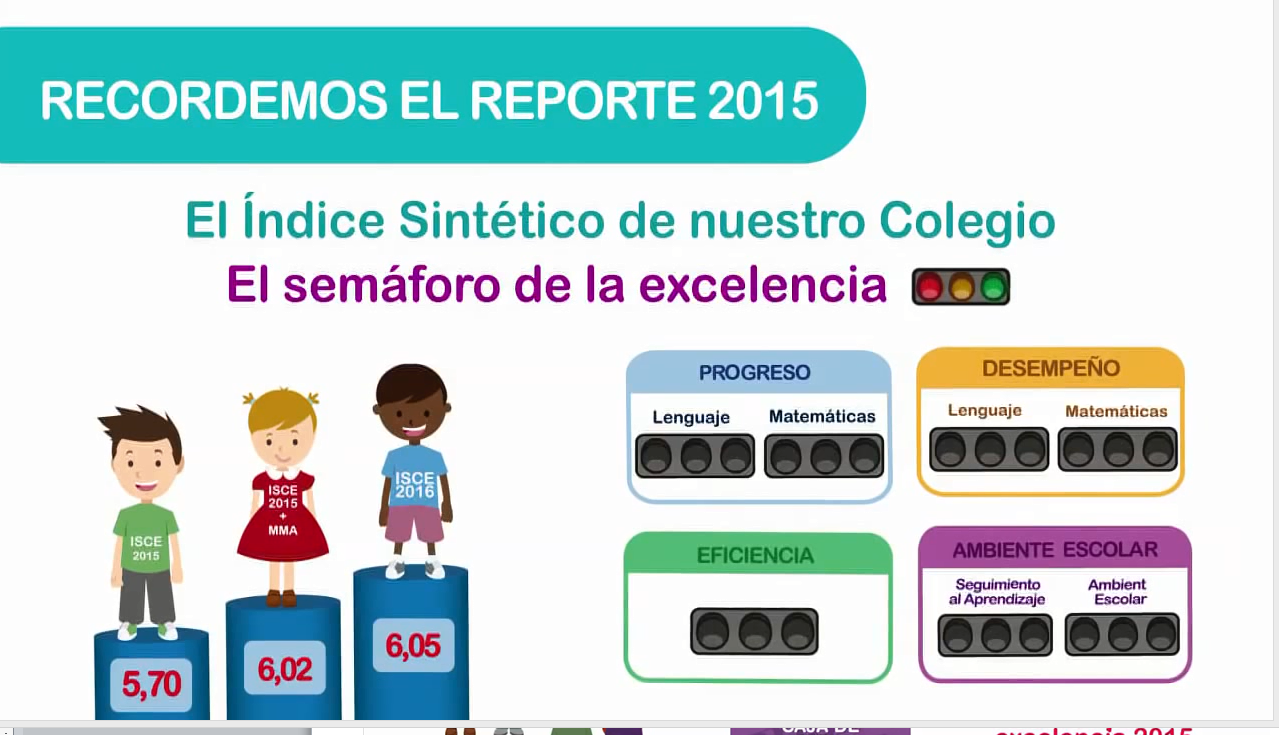 3.92
4.22
3.90
INSTITUCIÓN EDUCATIVA NORMAL SUPERIOR DE SINCELEJO
AÑO ESCOLAR 2016
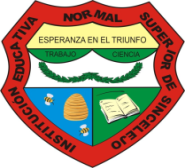 BÁSCIA SECUNDARIA: (primer podio índice sintético (2015), segundo podio el índice sintético 2015 más la meta mínima anual (+ 0.32) y en el tercer podio el índice sintético 2016.
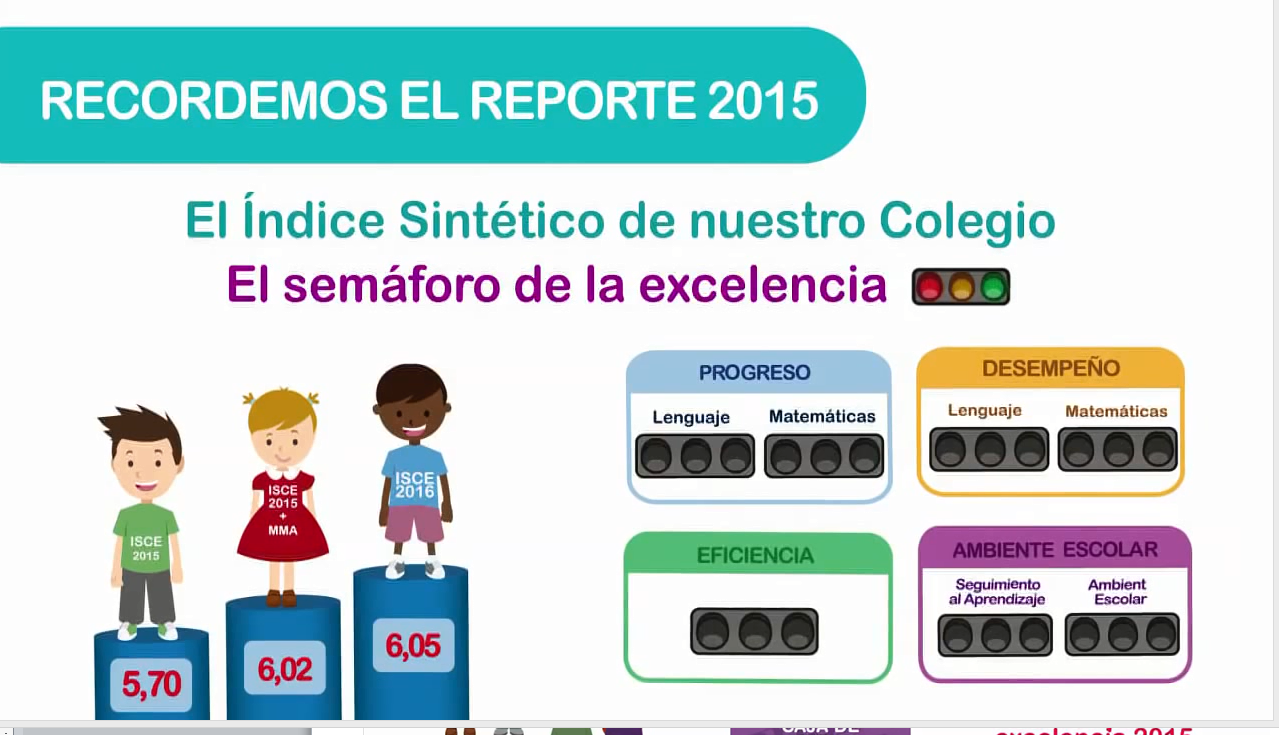 4.24
4.23
3.91
INSTITUCIÓN EDUCATIVA NORMAL SUPERIOR DE SINCELEJO
AÑO ESCOLAR 2016
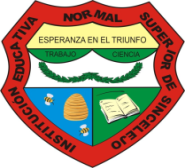 BÁSCIA MEDIA: (primer podio índice sintético (2015), segundo podio el índice sintético 2015 más la meta mínima anual (+ 0.32) y en el tercer podio el índice sintético 2016.
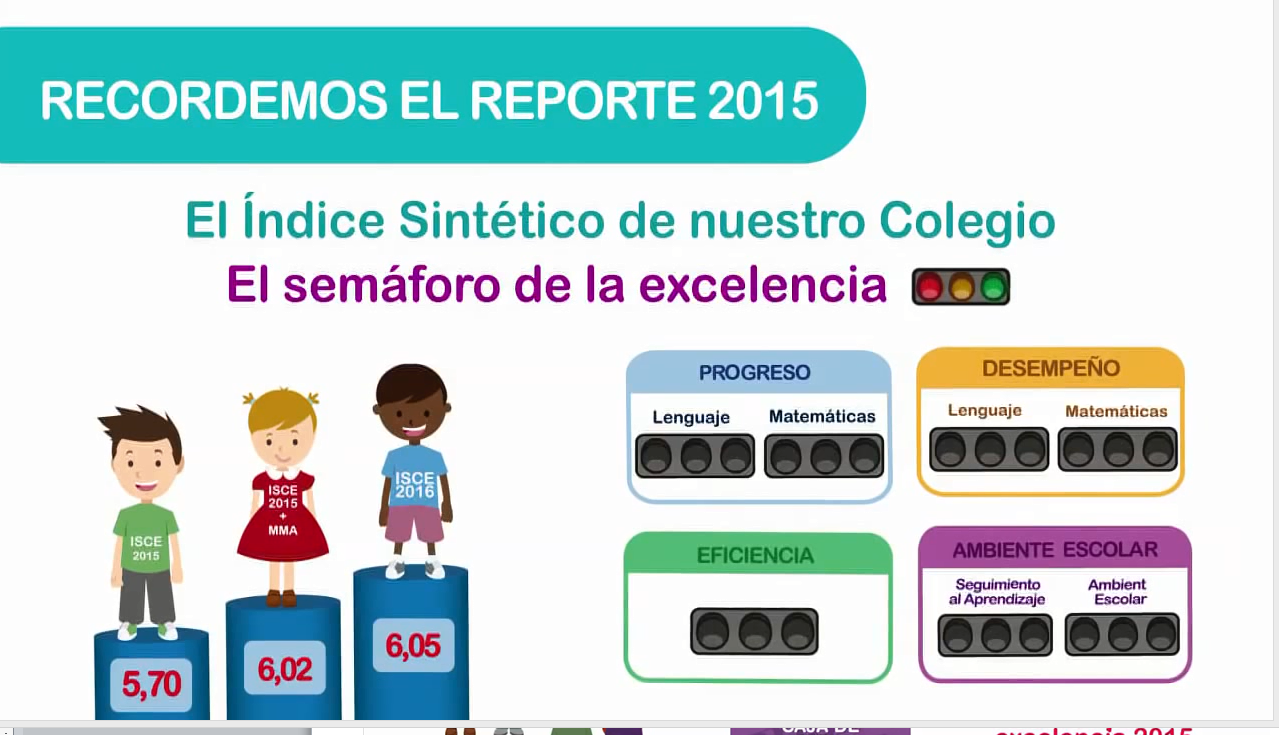 4.20
4.81
4.49
INSTITUCIÓN EDUCATIVA NORMAL SUPERIOR DE SINCELEJO
AÑO ESCOLAR 2016
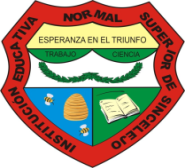 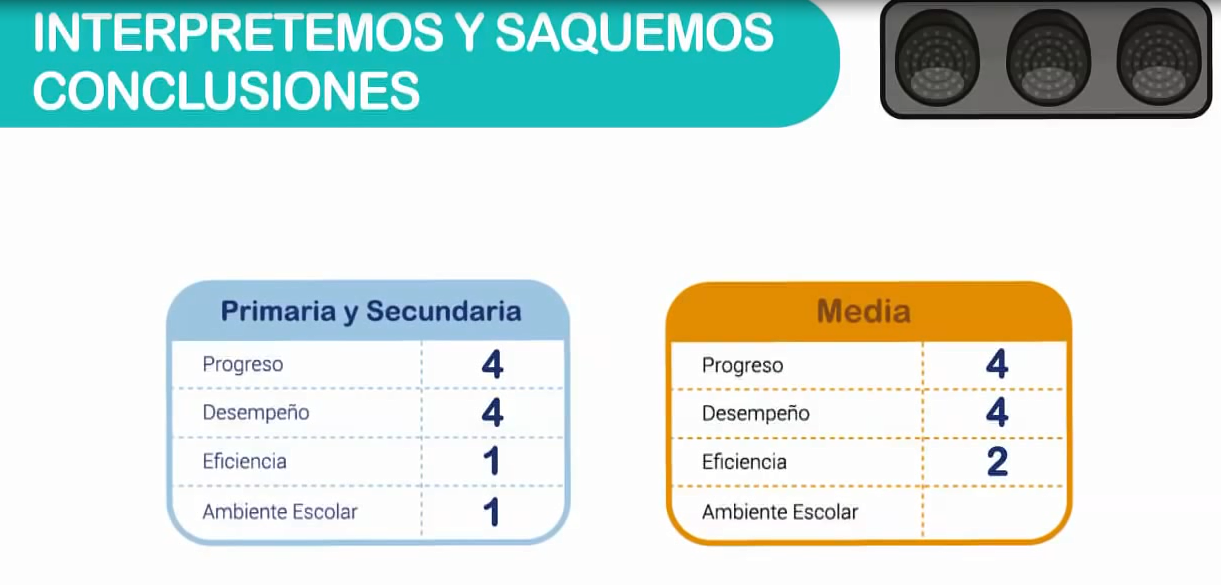 INSTITUCIÓN EDUCATIVA NORMAL SUPERIOR DE SINCELEJO
AÑO ESCOLAR 2016
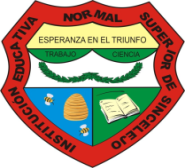 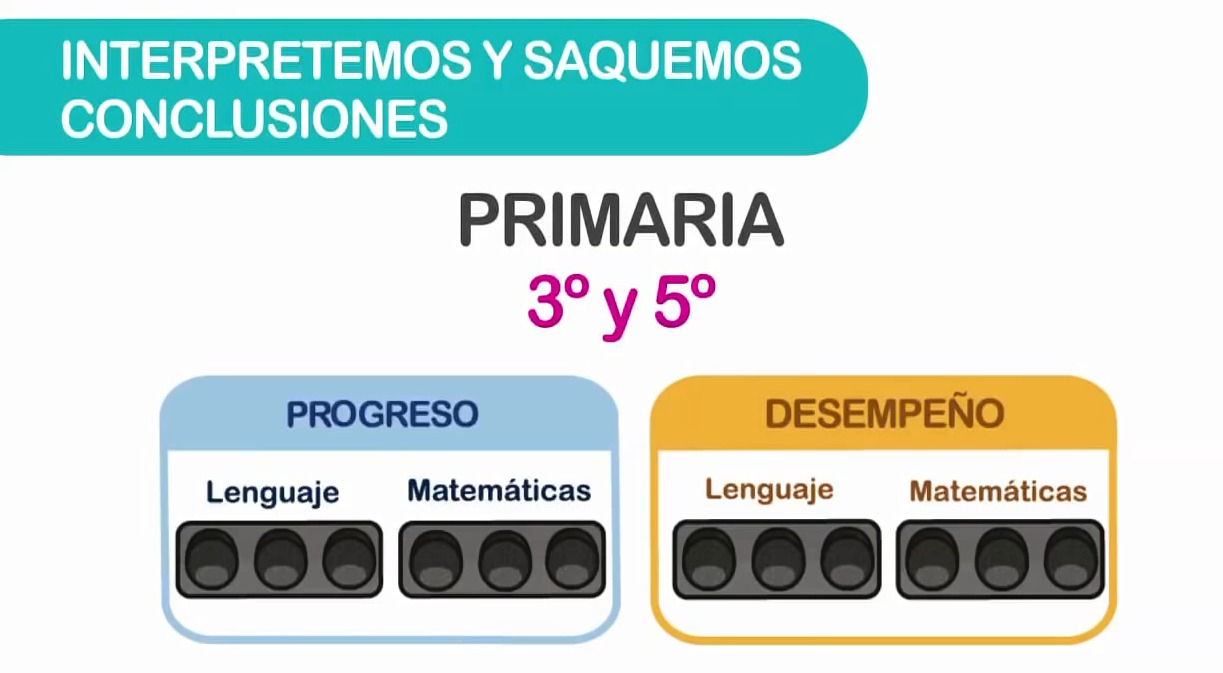 INSTITUCIÓN EDUCATIVA NORMAL SUPERIOR DE SINCELEJO
AÑO ESCOLAR 2016
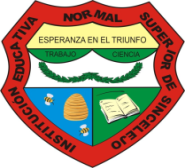 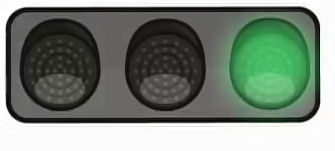 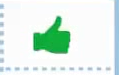 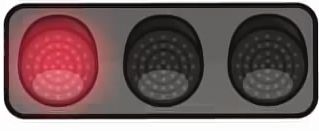 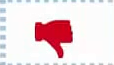 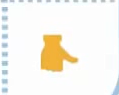 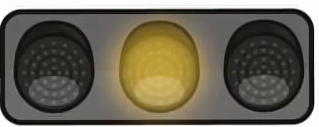 INSTITUCIÓN EDUCATIVA NORMAL SUPERIOR DE SINCELEJO
AÑO ESCOLAR 2016
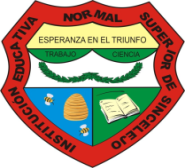 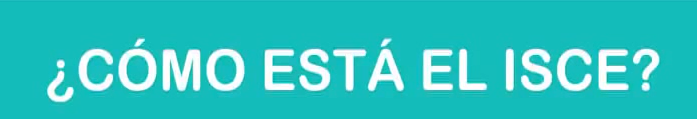 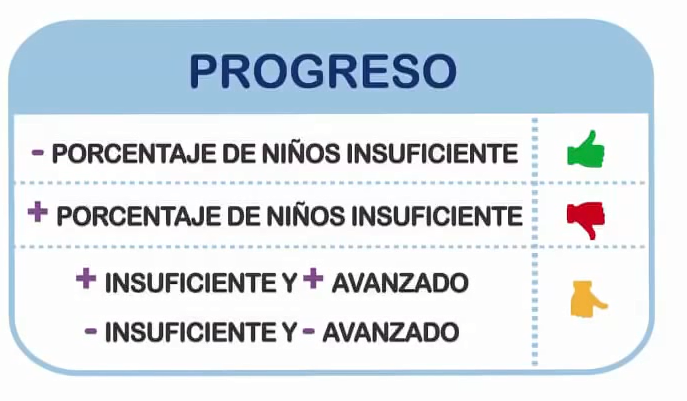 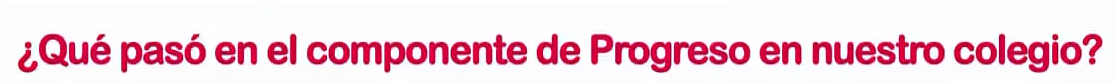 BÁSICA PRIMARIA
SABER: 3º 
LENGUAJE
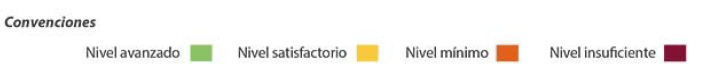 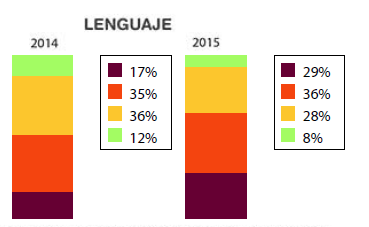 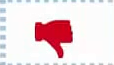 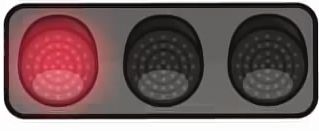 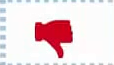 INSTITUCIÓN EDUCATIVA NORMAL SUPERIOR DE SINCELEJO
AÑO ESCOLAR 2016
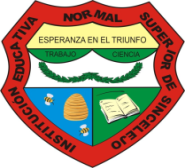 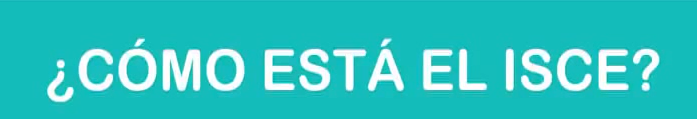 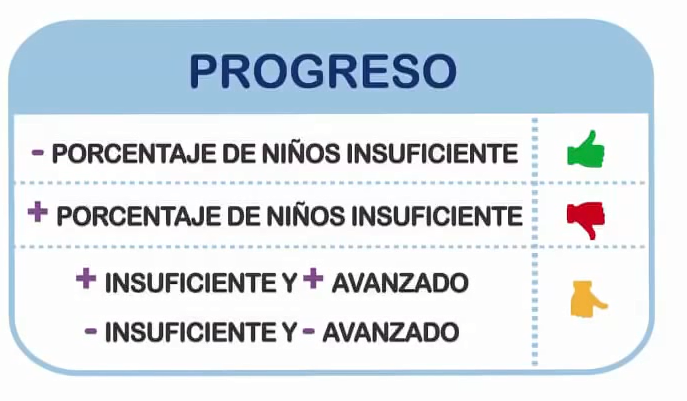 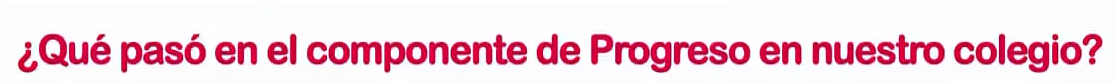 BÁSICA PRIMARIA
SABER: 3º 
MATEMÁTICAS
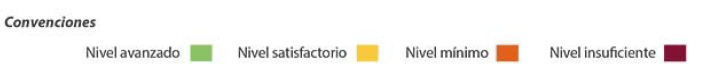 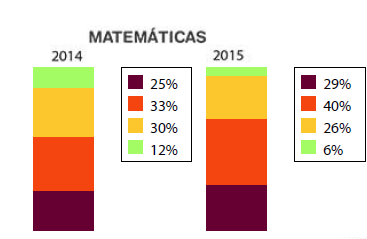 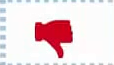 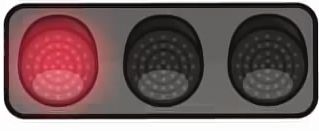 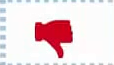 INSTITUCIÓN EDUCATIVA NORMAL SUPERIOR DE SINCELEJO
AÑO ESCOLAR 2016
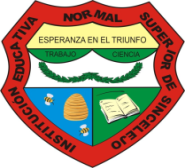 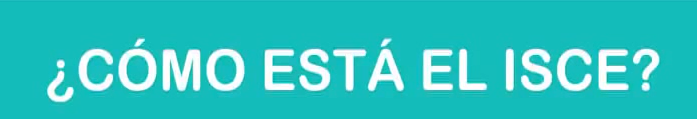 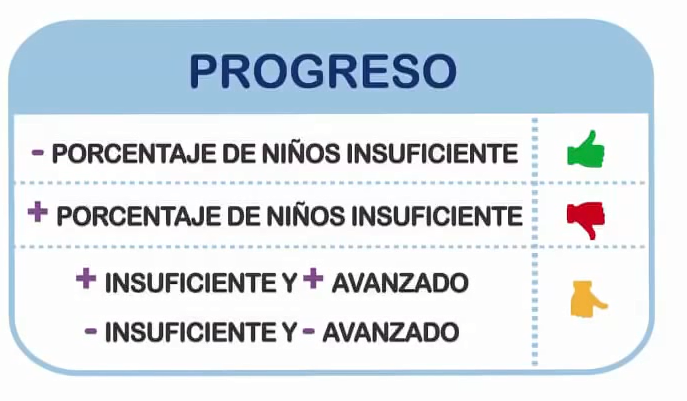 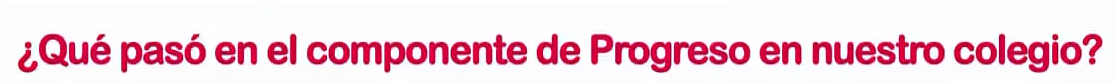 BÁSICA PRIMARIA
SABER: 5º 
LENGUAJE
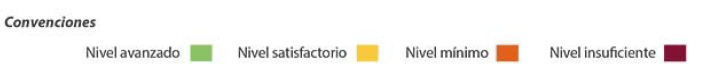 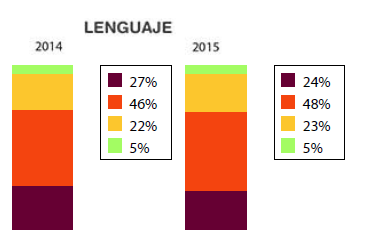 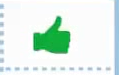 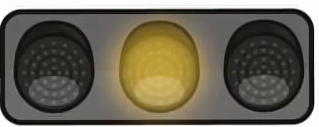 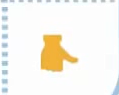 INSTITUCIÓN EDUCATIVA NORMAL SUPERIOR DE SINCELEJO
AÑO ESCOLAR 2016
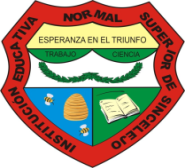 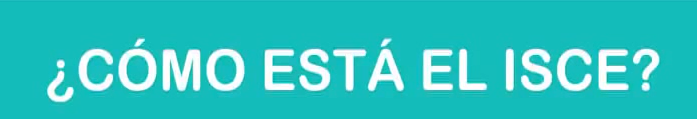 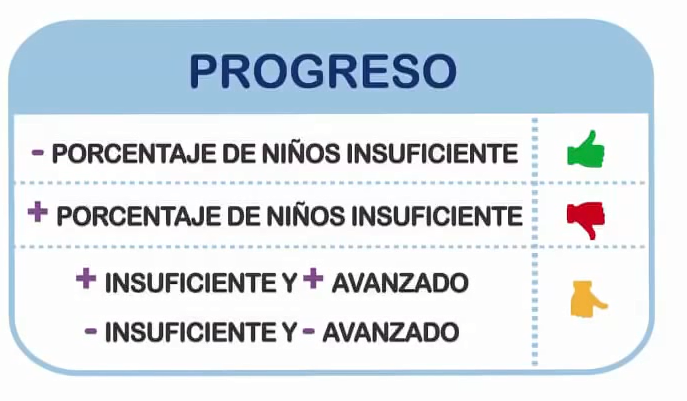 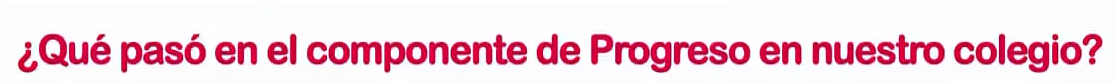 BÁSICA PRIMARIA
SABER: 5º 
MATEMÁTICAS
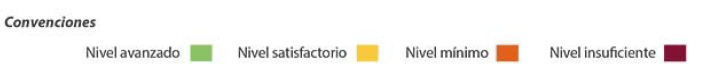 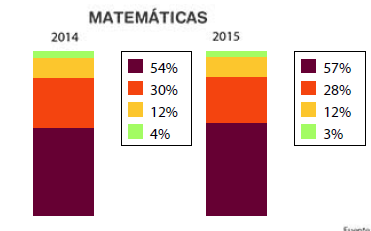 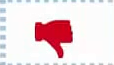 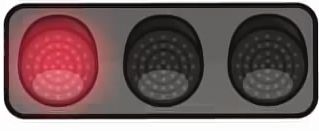 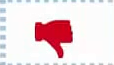 INSTITUCIÓN EDUCATIVA NORMAL SUPERIOR DE SINCELEJO
AÑO ESCOLAR 2016
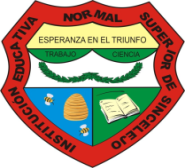 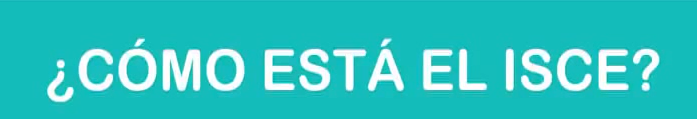 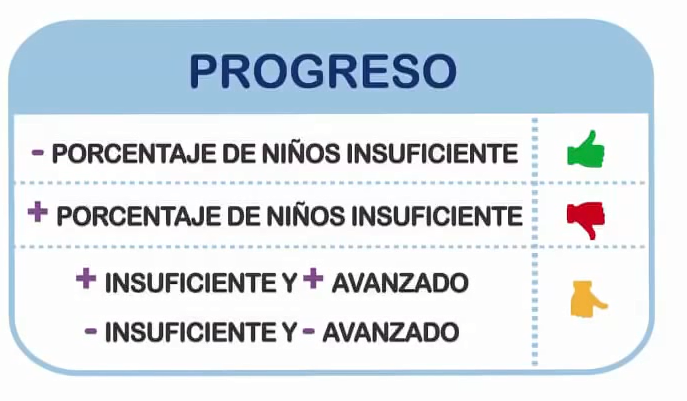 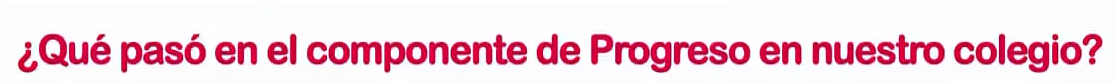 BÁSICA SECUNDARIA
SABER: 9º 
LENGUAJE
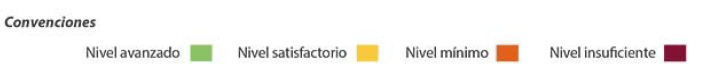 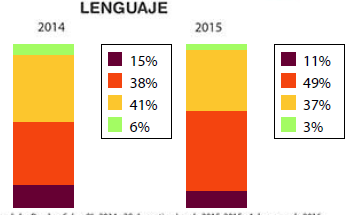 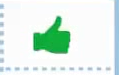 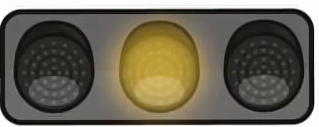 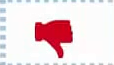 INSTITUCIÓN EDUCATIVA NORMAL SUPERIOR DE SINCELEJO
AÑO ESCOLAR 2016
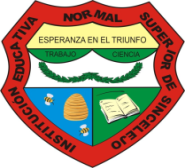 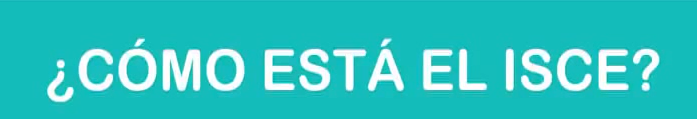 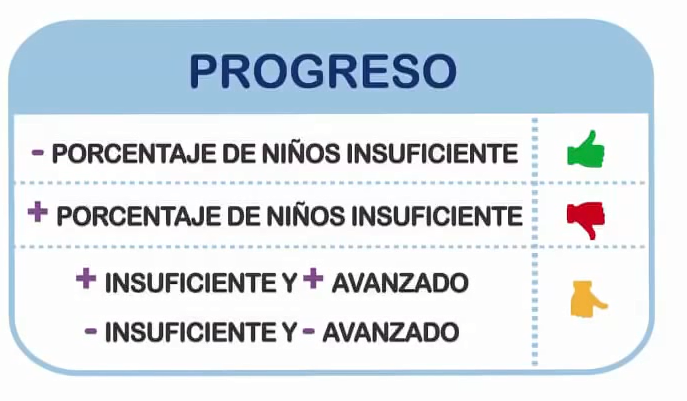 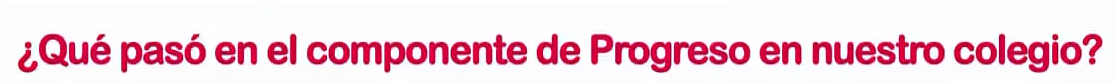 BÁSICA SECUNDARIA
SABER: 9º 
MATEMÁTICAS
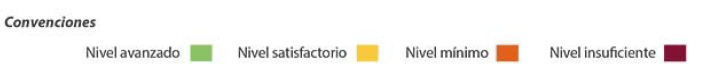 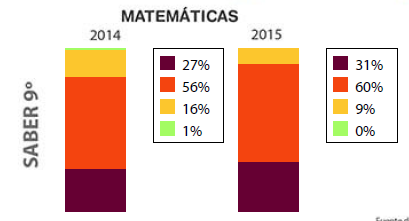 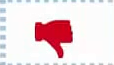 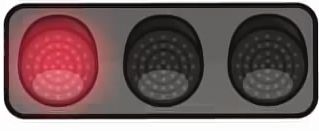 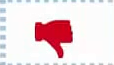 INSTITUCIÓN EDUCATIVA NORMAL SUPERIOR DE SINCELEJO
AÑO ESCOLAR 2016
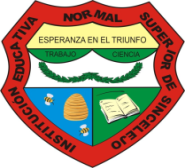 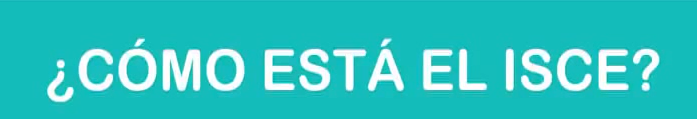 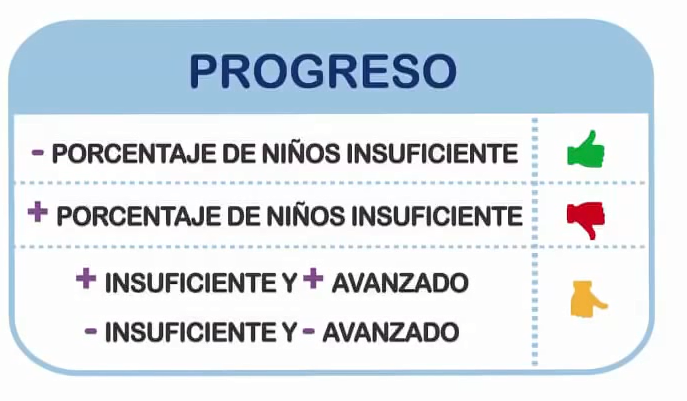 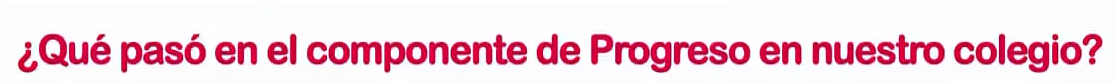 MEDIA
SABER: 11º
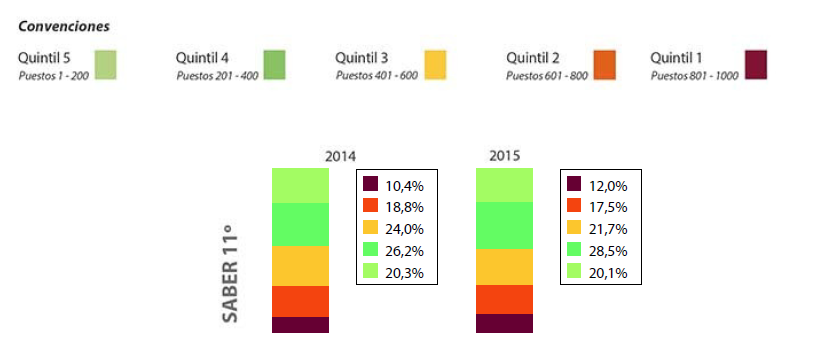 INSTITUCIÓN EDUCATIVA NORMAL SUPERIOR DE SINCELEJO
AÑO ESCOLAR 2016
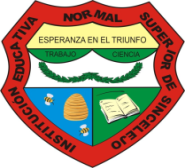 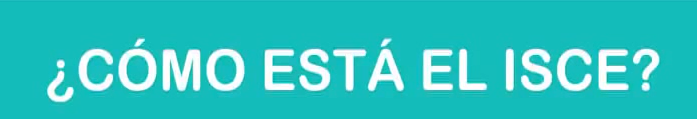 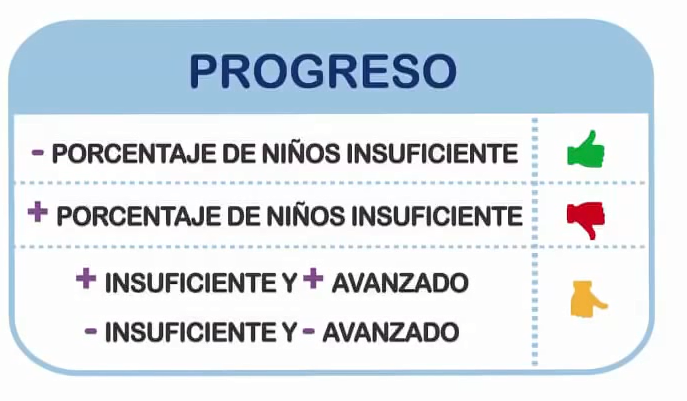 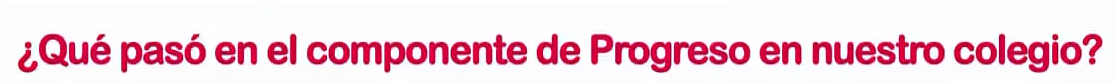 MEDIA
SABER: 11º  
MATEMÁTICAS
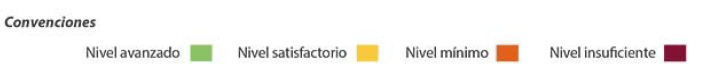 INSTITUCIÓN EDUCATIVA NORMAL SUPERIOR DE SINCELEJO
AÑO ESCOLAR 2016
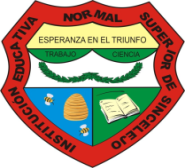 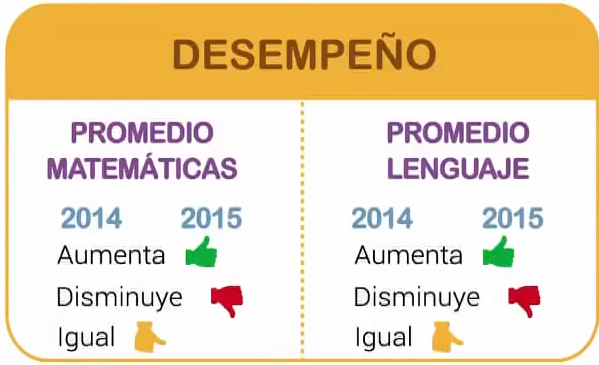 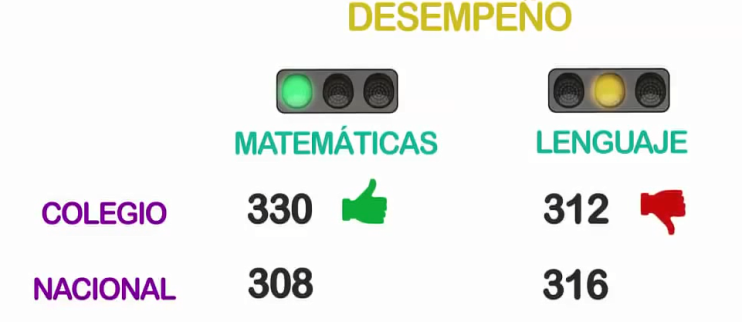 GRADO: 3º
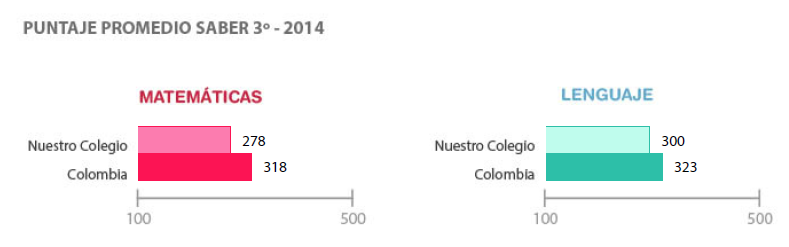 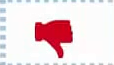 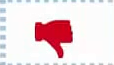 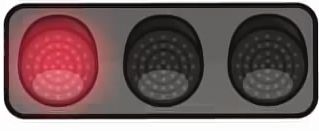 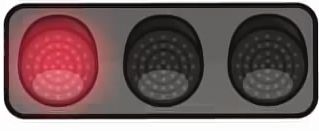 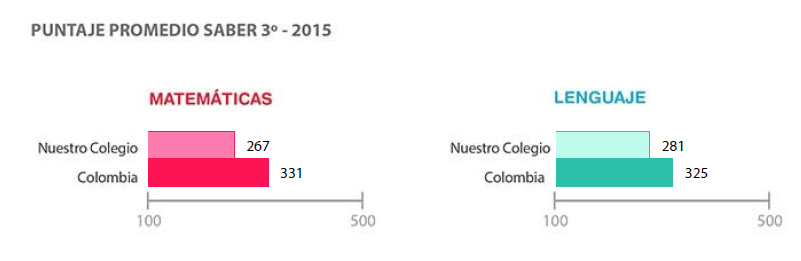 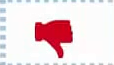 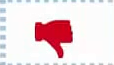 INSTITUCIÓN EDUCATIVA NORMAL SUPERIOR DE SINCELEJO
AÑO ESCOLAR 2016
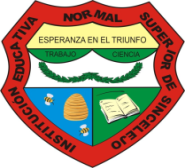 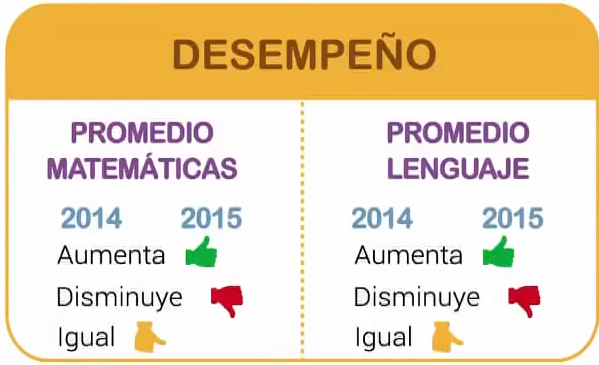 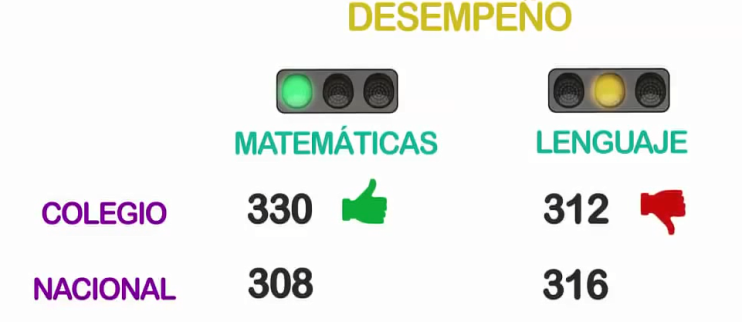 GRADO: 5º
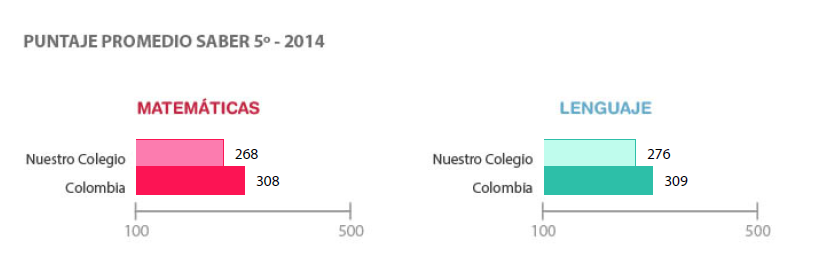 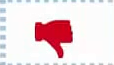 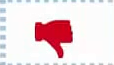 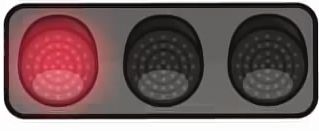 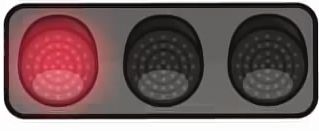 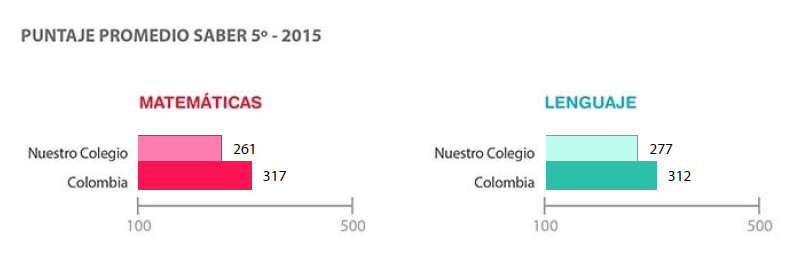 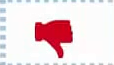 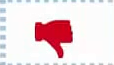 INSTITUCIÓN EDUCATIVA NORMAL SUPERIOR DE SINCELEJO
AÑO ESCOLAR 2016
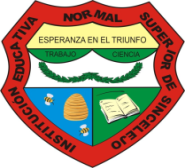 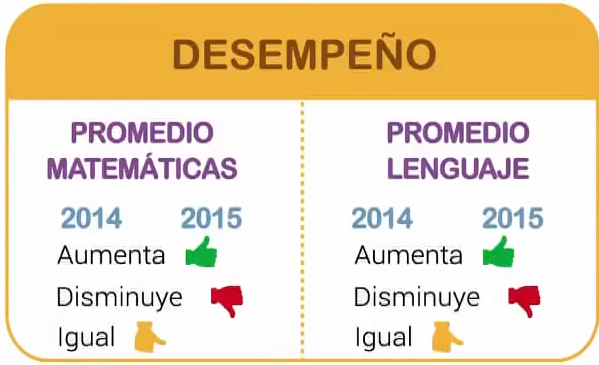 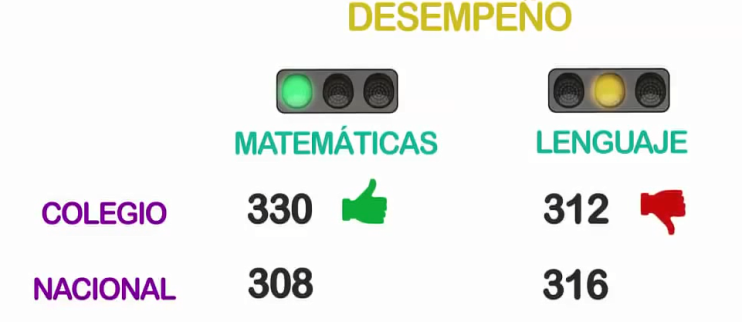 GRADO: 9º
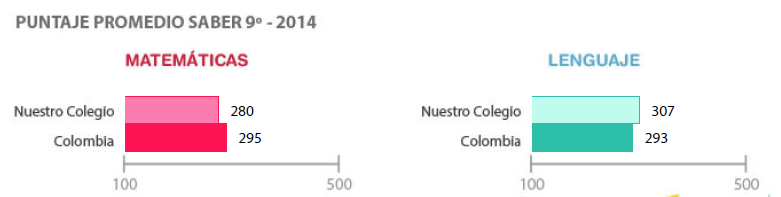 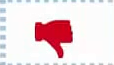 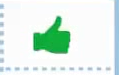 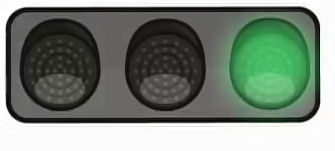 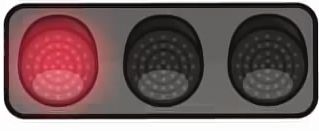 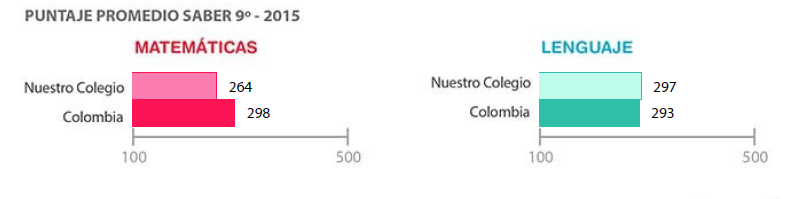 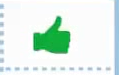 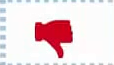 INSTITUCIÓN EDUCATIVA NORMAL SUPERIOR DE SINCELEJO
AÑO ESCOLAR 2016
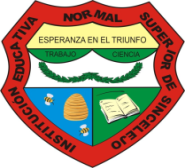 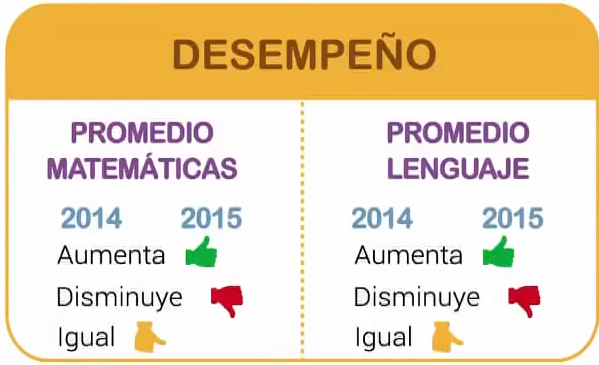 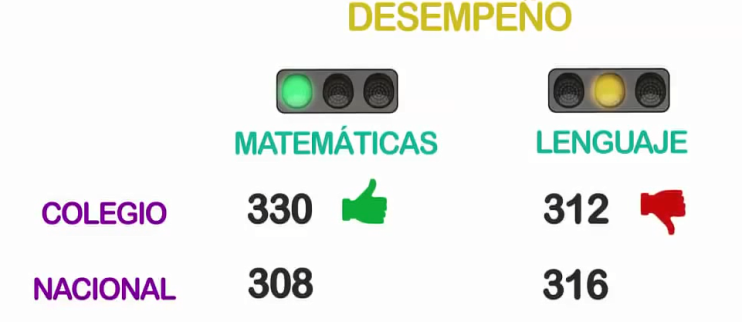 GRADO: 11º
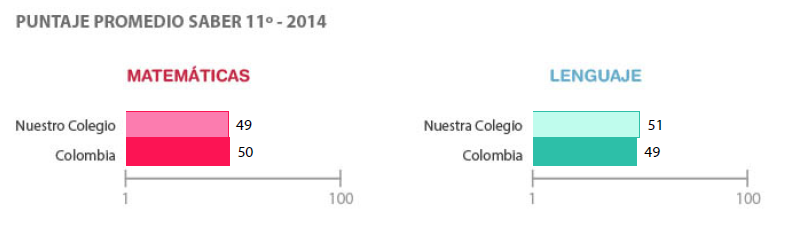 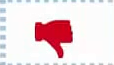 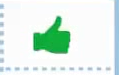 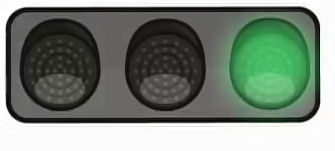 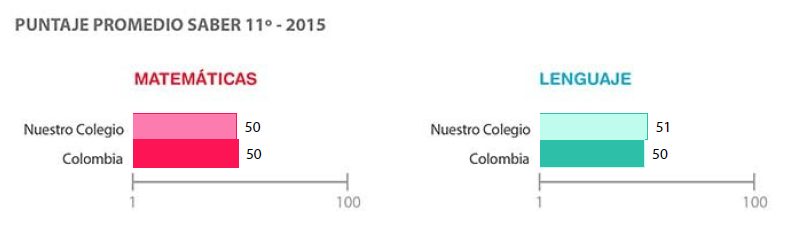 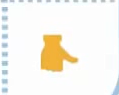 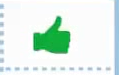 INSTITUCIÓN EDUCATIVA NORMAL SUPERIOR DE SINCELEJO
AÑO ESCOLAR 2016
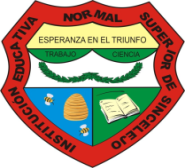 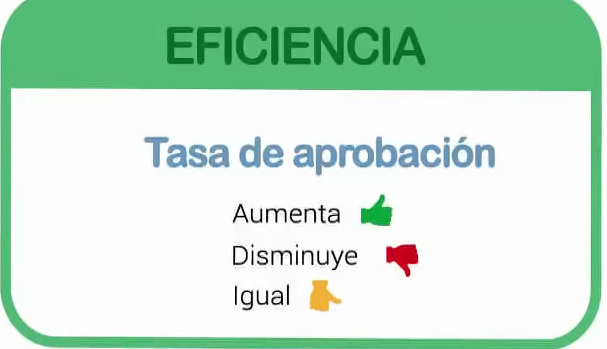 BÁSICA PRIMARIA
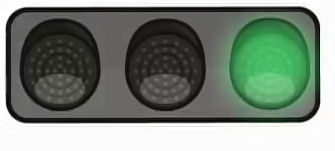 INSTITUCIÓN EDUCATIVA NORMAL SUPERIOR DE SINCELEJO
AÑO ESCOLAR 2016
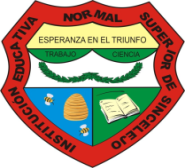 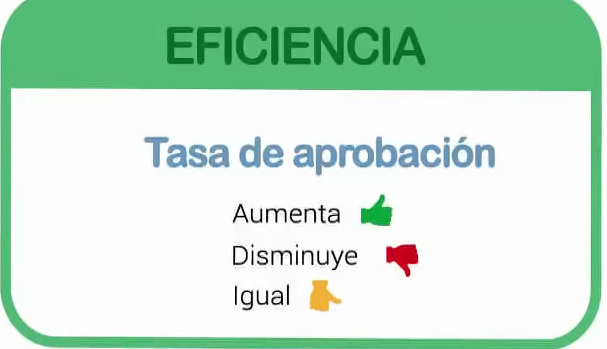 BÁSICA SECUNDARIA
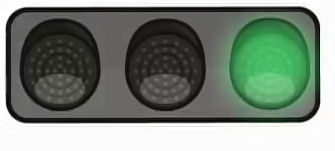 INSTITUCIÓN EDUCATIVA NORMAL SUPERIOR DE SINCELEJO
AÑO ESCOLAR 2016
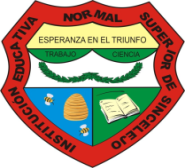 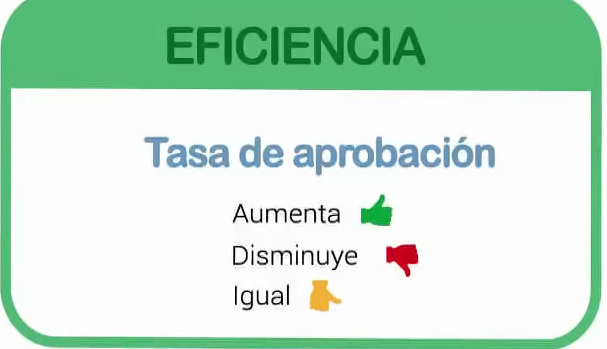 MEDIA
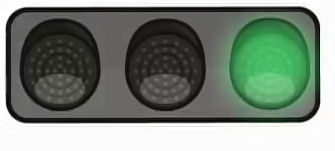 INSTITUCIÓN EDUCATIVA NORMAL SUPERIOR DE SINCELEJO
AÑO ESCOLAR 2016
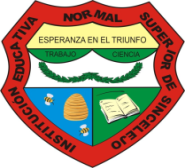 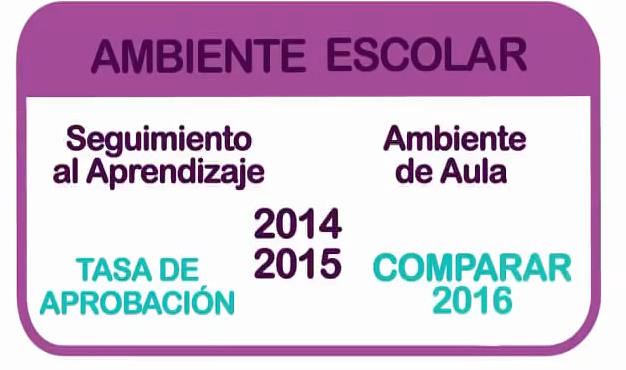 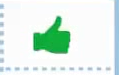 BÁSICA PRIMARIA
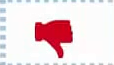 2014
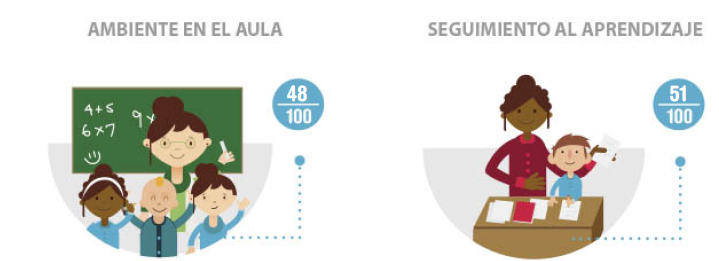 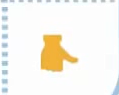 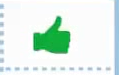 2015
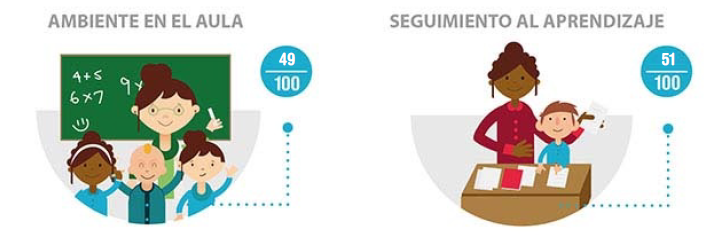 INSTITUCIÓN EDUCATIVA NORMAL SUPERIOR DE SINCELEJO
AÑO ESCOLAR 2016
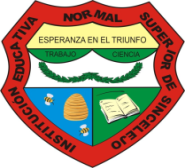 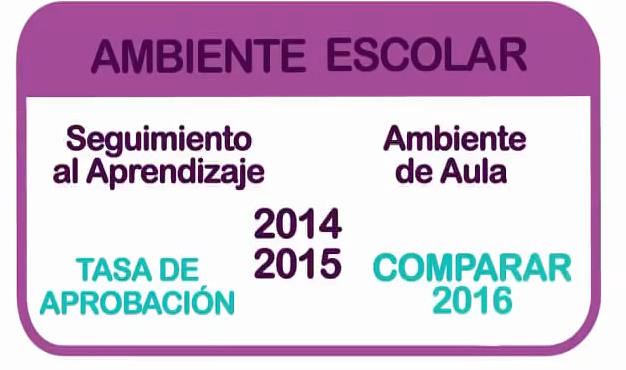 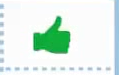 BÁSICA SECUNDARIA
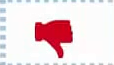 2014
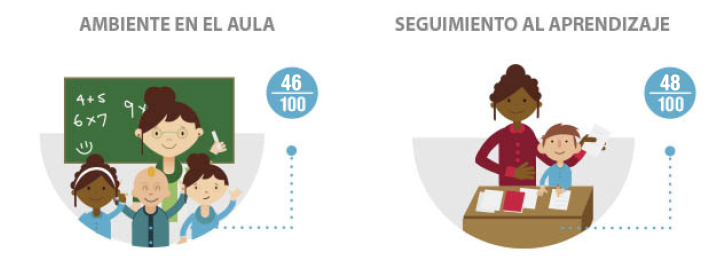 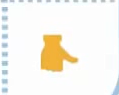 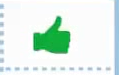 2015
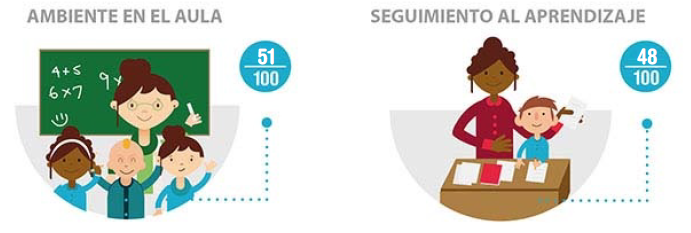 INSTITUCIÓN EDUCATIVA NORMAL SUPERIOR DE SINCELEJO
AÑO ESCOLAR 2016
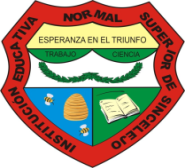 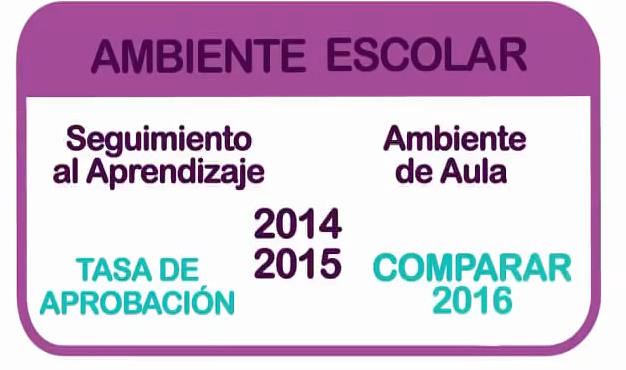 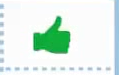 BÁSICA MEDIA
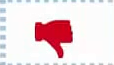 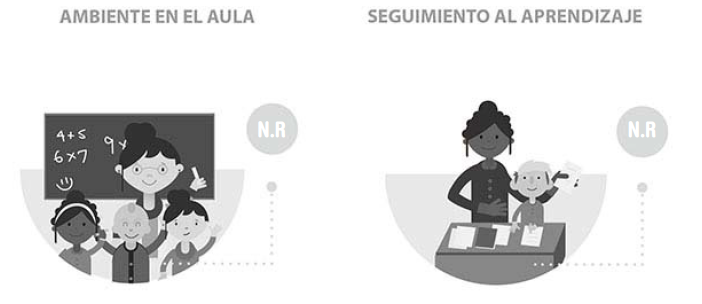 INSTITUCIÓN EDUCATIVA NORMAL SUPERIOR DE SINCELEJO
AÑO ESCOLAR 2016
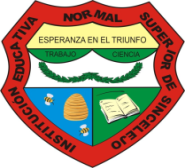 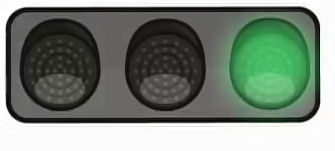 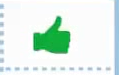 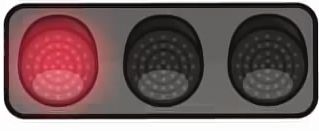 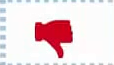 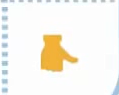 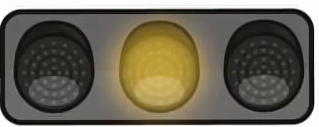 INSTITUCIÓN EDUCATIVA NORMAL SUPERIOR DE SINCELEJO
AÑO ESCOLAR 2016
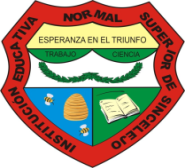 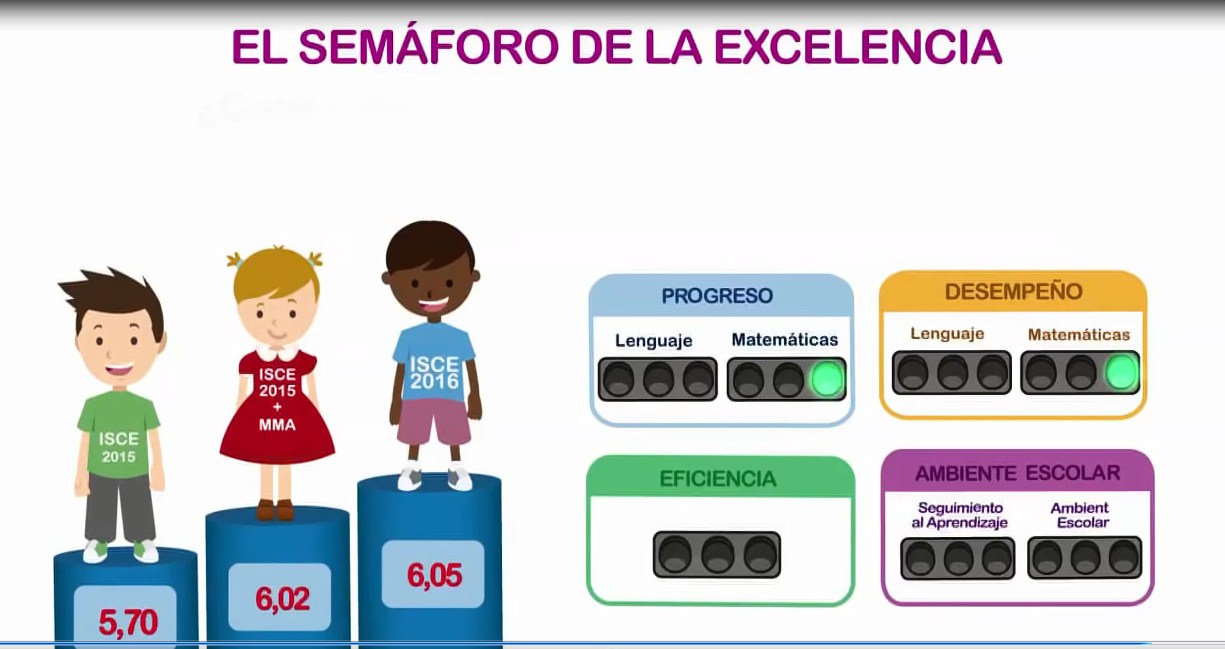 BÁSICA PRIMARIA
INSTITUCIÓN EDUCATIVA NORMAL SUPERIOR DE SINCELEJO
AÑO ESCOLAR 2016
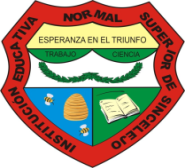 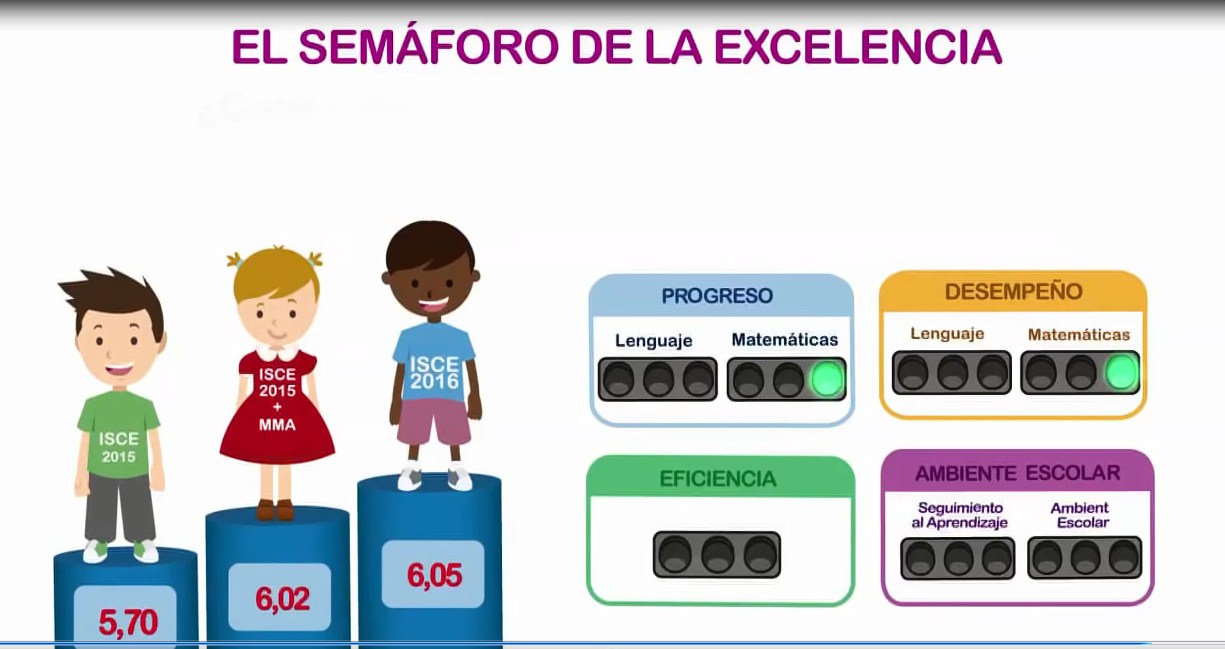 BÁSICA SECUNDARIA
INSTITUCIÓN EDUCATIVA NORMAL SUPERIOR DE SINCELEJO
AÑO ESCOLAR 2016
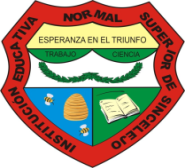 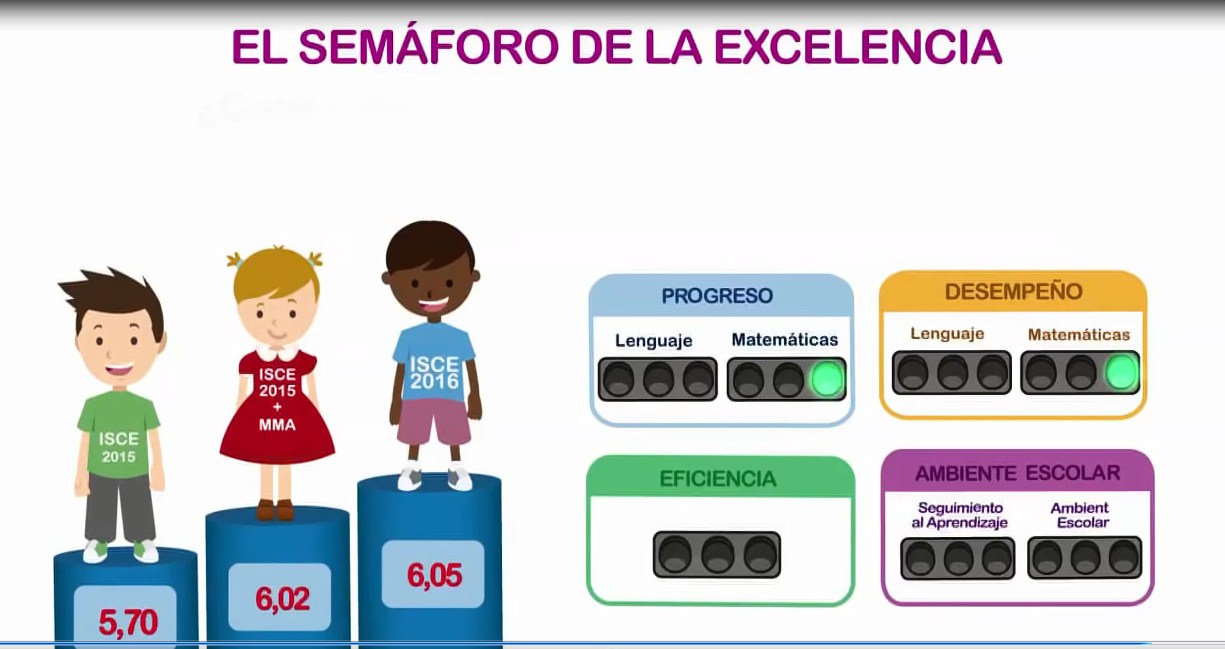 MEDIA
INSTITUCIÓN EDUCATIVA NORMAL SUPERIOR DE SINCELEJO
AÑO ESCOLAR 2016
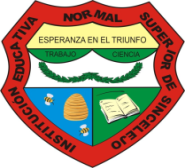 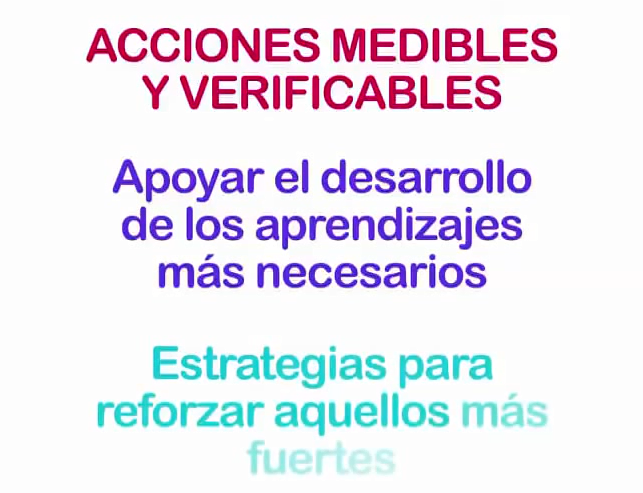 INSTITUCIÓN EDUCATIVA NORMAL SUPERIOR DE SINCELEJO
AÑO ESCOLAR 2016
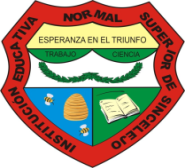